Local Curriculum Processes - Closing the Loop on Curriculum ChangesShireen Awad, Curriculum Specialist, Chaffey College  Dr. Angela Burk-Herrick, Curriculum Chair, Chaffey CollegeMichelle Grimes-Hillman, Dean of Academic Affairs, Long Beach City Dr. Jennifer Zellet, Vice President of Instruction, Modesto Junior College2020 Curriculum Institute
Before We Start…
WELCOME!

Please complete the “Who’s in the room?” poll in the Pathable platform.

Please use the chat room feature in the Pathable platform to ask questions that come up during the presentation at any time.
[Speaker Notes: Michelle]
Description
In recent years, the California Community Colleges Chancellor’s Office has taken steps to streamline the curriculum review process for most curriculum proposals. Colleges should continue to examine local curriculum review processes to ensure that they are responsive to emerging student needs and recent legislative mandates. Additionally, as new curriculum is developed or deleted and existing curriculum is revised, there are downstream effects on a number of campus offices and, most importantly, on our students. This breakout explores the requirements for curriculum review and discusses effective practices for ensuring that curricular changes are broadcast to those who need to know.
[Speaker Notes: MICHELLE]
Outline
CCCCO Streamlining
Streamlining Local Curriculum Processes
Streamlining workflow after Local Curriculum Approval
Reviewing COR through an Equity Lens
Curriculum Committee Training
Responding to Emergent Situations
Recommendations
[Speaker Notes: MICHELLE]
CCCCO Streamlining: 2016-2020
All credit courses (including cooperative work experience).
Noncredit course mods.
Modifications to all existing credit programs except for ADTs.
Note that changing program goal will require a new program submission.
New credit degrees and certificates with a program goal of local (not ADTs or CTE).
CO required a board policy on credit hour and COOP-ED plan on file.
Submissions still required for CO called “chaptering” for the above proposals.
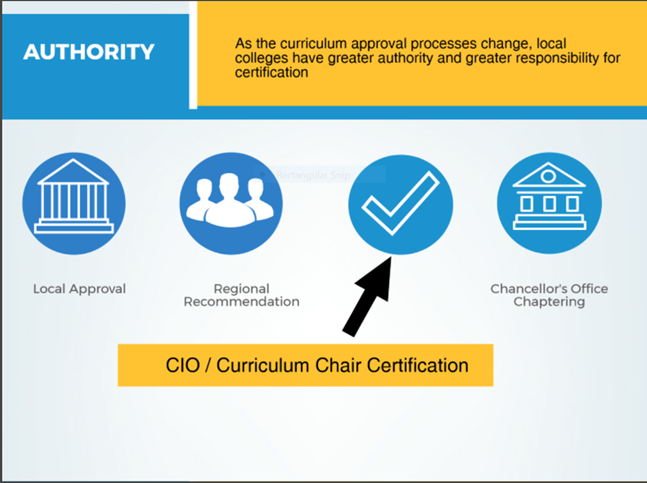 [Speaker Notes: SHIREEN]
Streamlining LocalCurriculum Processes
In accordance with title 5, California Community Colleges have some autonomy over curriculum processes.
Processes include: local approval, local curriculum review, and local timelines and deadlines for submission.
All colleges must have a Curriculum Committee, but ad-hoc committees from the Curriculum Committee are up to the college (e.g., General Education Committee, Prerequisite Workgroup, and Technical Review Committee).
[Speaker Notes: SHIREEN]
Streamlining LocalCurriculum Processes
As the Chancellor’s Office continues to streamline curriculum processes, it is highly recommended that colleges review their local processes for streamlining benefits as well. 
How many steps are in your local approval process (i.e., the workflow from origination to Governing Board approval)? (Chat Box)
Streamlining = reduction, rearrangement, and/or addition of steps to local processes.
Annual Curriculum Training to ensure compliance with the annual certification.
[Speaker Notes: SHIREEN]
Curriculum Streamlining Throughout the Years (Example: Chaffey College)
Faculty Senate, Board Approval (final authority) after Curriculum Committee Review. This concludes local approval
COCI submission
[Speaker Notes: SHIREEN]
What Happens Next?
The local curriculum process plants the seed for curriculum to grow and flourish inside the classroom as well as in other departments.
What departments are affected by Curriculum?
Admissions and Records
Degree Auditors
Counseling and Matriculation
Assessment
Articulation
Financial Aid
Distance Education Office
Guided Pathways Team
High School Partnerships
Marketing
More?
[Speaker Notes: Angela]
Streamlining workflow AFTER Local Curriculum Approval
Process Overview (Example: Chaffey College)
Initial Brainstorm to sort “FYI” areas from “Action” areas
Follow-ups with “Action” areas (as needed)
Finalize Workflow
[Speaker Notes: Angela]
Initial Brainstorm Results
[Speaker Notes: Angela]
Initial Brainstorm Results cont’d
[Speaker Notes: Angela]
Follow-Ups with Action Areas
Build out workflow to ID what they need/when
What will they be doing? For programs, courses (which courses?)
Is there other information they need from us? Does it involve work from other areas?
Establish area curriculum related workflow
Take time to understand how curriculum impacts other departments through individual meetings/conversations
Take new information and revise workflow charts
[Speaker Notes: Angela and Shireen
Discuss meeting with FA, A/R, Marketing
What does LIVE really mean?
For example: our email to everyone that about courses and programs being approved.
Curriculum Office is the first step but not the last.
Upon approval, how are departments notified of effective dates?
Just because a course/program is effective, does it mean it should be offered?
Depending on when a course is approved, it can take almost 1.5 years to get IGETC approval.
Student catalog rights
Important for Guided Pathways and Program Maps]
Example: Action from Workflow Conversations
[Speaker Notes: Shireen]
Final Workflow from Curriculum to Other Departments
[Speaker Notes: Shireen and Angela
Curriculum Office Role Boundaries/ Roles
Pass the Baton/Revisit as things change
Note: Initial charts should have everything laid out
Transition to Michelle]
Reviewing COR Components through an Equity Lens
Curriculum Committee (T5 §55002 - 55002.5 elements of Credit COR)
Course Number and Title
Unit Value and Contact Hours – including “homework” hours
Requisites
Catalog Description
Objectives
Content
Methods of Instruction
Methods of Evaluation
Sample Assignments – Required Reading and Writing Assignments
[Speaker Notes: Michelle and Jennifer]
Opportunities for Equity in Curriculum Review
Special procedures required for:
Limitations on Enrollment (prerequisites, corequisites, advisories, and conditions on enrollment)
Distance education
Access issues 
Accessible software
Subcommittees may make recommendations to the full committee
Equity Audits
[Speaker Notes: Jennifer]
Curriculum Committee Composition and Training
Equity and Committee Composition
Who sits on the Curriculum Committee?
Who sits on Tech Review?
What is the impact of committee composition on curriculum decisions?
Equity and Curriculum Committee Training
Annual Curriculum Committee Retreats
Curriculum Meetings 
ASCCC Support
[Speaker Notes: Jennifer]
Responding to Emergent Situations
Case Study: Modesto Junior College
Contingency Planning and DE Addenda
COVID-19 required us all to make contingency plans
Emergency Addenda for Spring, Summer, and Fall
Local Contingency Plans by December 2020
Faculty Concerns
Faculty desire contingency plans
Existing processes provided for permanent DE approval
Not all courses are intented for ongoing assignment to DE modality
Conditional use DE modality not able to be encoded on existing form
[Speaker Notes: Jennifer]
Late Spring Pivot
Modification of Distance Education Addendum Form
ECO “Emergency Conditions Only”



Definition approved by Curriculum Committee and also Academic Senate
Plan
Summer meetings to approve DE Addenda Only in the meetings
Expanded meeting participation and made all decisions provisional until first full Curriculum Committee Meeting Fall 2020 (transparency)
Fulfill contingency planning for December Deadline
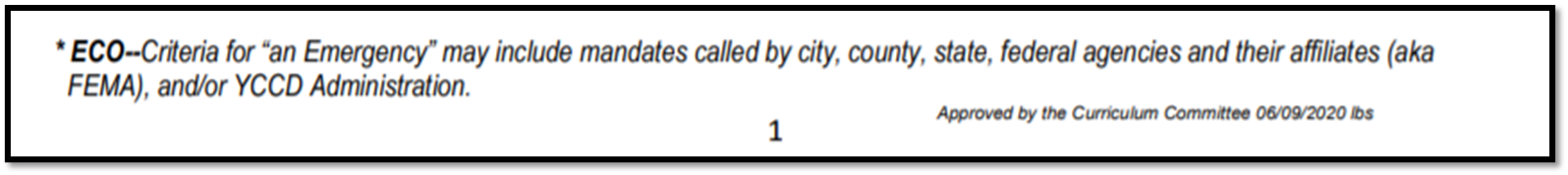 [Speaker Notes: Jennifer]
Summer Pivot
Evolution of the “Batch”
Sequential and “Like” Courses
Simplify work for Faculty
Same Form, different Drop Down

All while transitioning CurriculumManagement Systemshttps://www.mjc.edu/governance/curriculum/
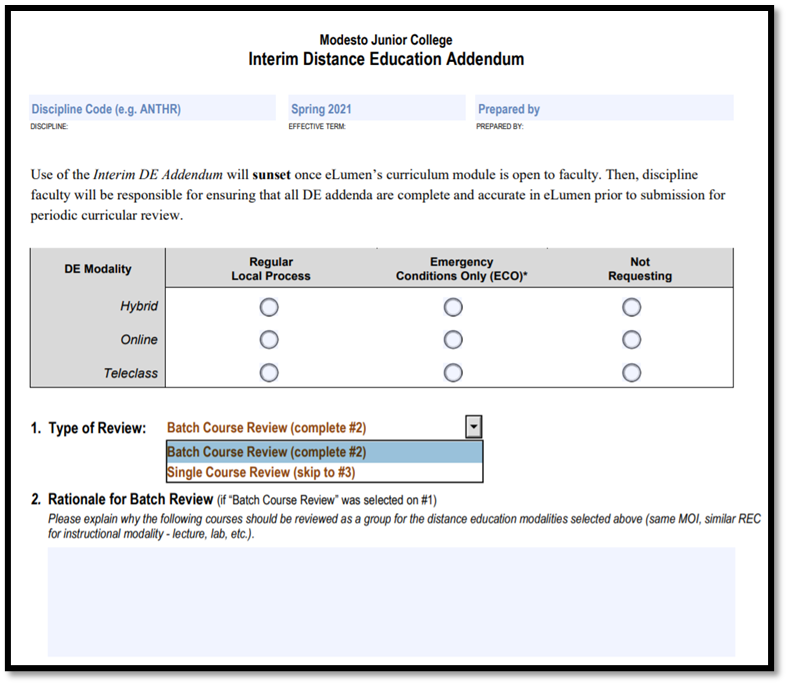 [Speaker Notes: Jennifer]
Recommendations
Prepare timelines and calendars for your campus community regarding curriculum deadlines.
Monthly curriculum submissions to the local Board and COCI.
Create a workflow of curriculum impacts. Who do you pass the baton to?
Review curriculum with an equity lens. 
Review ASCCC Website
Utilize ASCCC Representatives for help
Technical Visit (Request from Senate President)
[Speaker Notes: Shireen]
Any Questions?
 
Thank you for attending this session!

Angela Burk-Herrick
angela.burkherrick@chaffey.edu 
Jennifer Zellet
zelletj@mjc.edu  
Michelle Grimes-Hillman
mhillman@lbcc.edu 
Shireen Awad
sharon.awad@chaffey.edu